Муниципальное бюджетное общеобразовательное учреждение средняя школа № 2 г. Пошехонье Ярославской области
«Кубик Рубика»
Подготовил  Лукьянов Григорий, 8-9 «А» класс

Пошехонье 2017-2018 г.
Последовательность
 выполнения проекта
-Обоснование возникшей проблемы
-Цель проекта
-Задачи
-Исторические сведения
-Число Бога
-Разновидности Кубика Рубика
-Кубик Рубика в повседневной жизни
-Скоростная сборка как это возможно
-Интересные факты
Обоснование возникшей проблемы
Этот хитрый кубик с гранями шести разных цветов уже более 40 лет покоряет сердца и умы людей по всему миру. Кубик Рубика развивает мелкую моторику, тренирует ум, пространственное мышление и логику. Проект построен таким образомтом, чтобы показать, что Кубик Рубика может научиться собирать любой желающий.
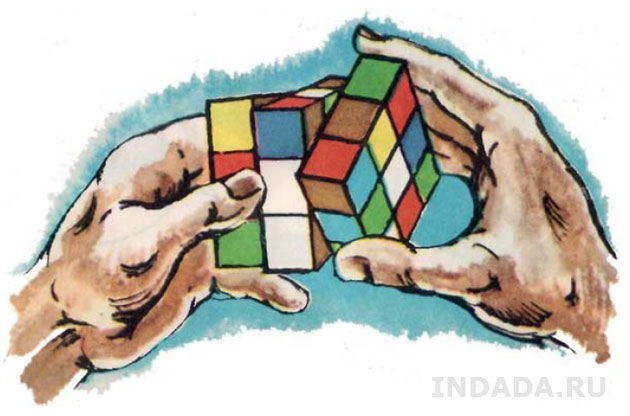 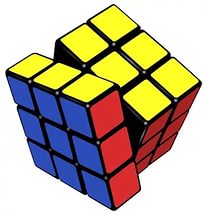 Цель проекта:
Целью моего проекта является показать масштабы, которые охватывает Кубик Рубика и показать его основы сборки, а также другие разновидности головоломок.
Задачи:
Для себя я поставил следующие задачи:
-познакомить с историей возникновения Кубика Рубика, всех слушателей;
- показать размах развития этого направления;
- показать как и какими способами можно собирать Кубик  Рубика.
Исторические сведения
Эрнё Рубик
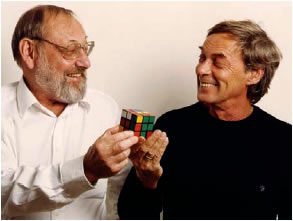 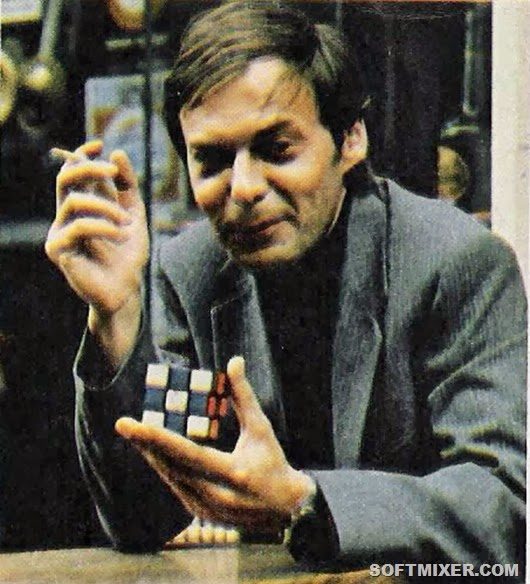 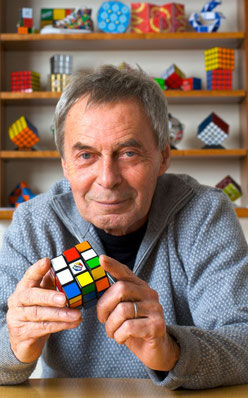 Исторические сведения
Первый рекорд
 поставленный на национальном чемпионате - 22,95 секунды
                   рекорд действующий в наше время - 4,74  секунды
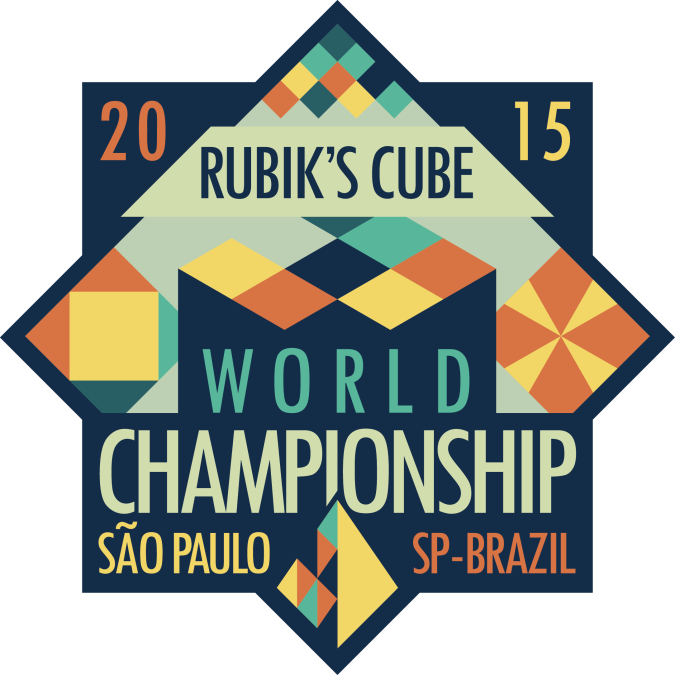 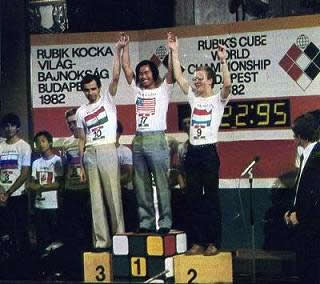 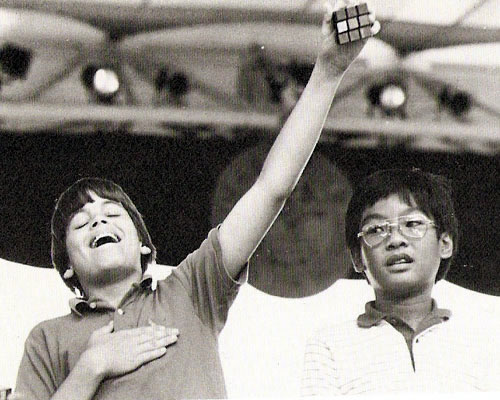 Число Бога
Каждая конфигурация кубика Рубика может быть решена не более чем в 20 ходов!
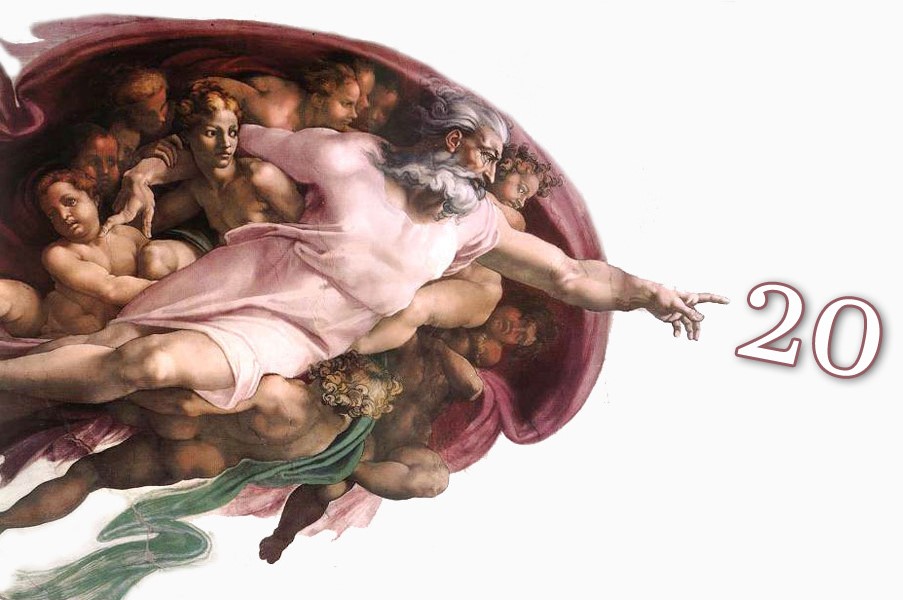 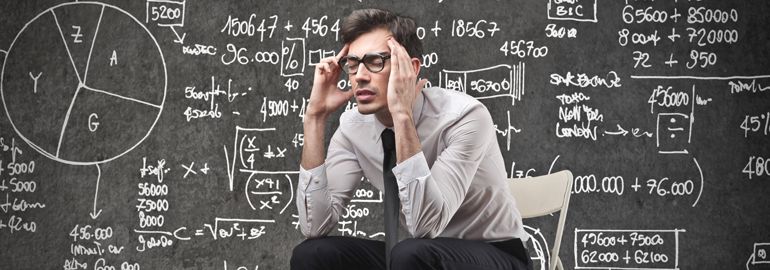 Разновидности Кубика Рубика
Rubik 2x2x2
Rubik 4x4x4
Rubik 3x3x3
Rubik 11x11x11
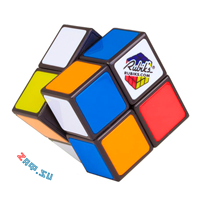 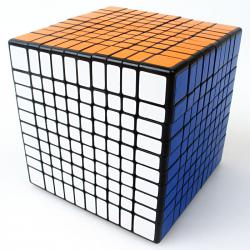 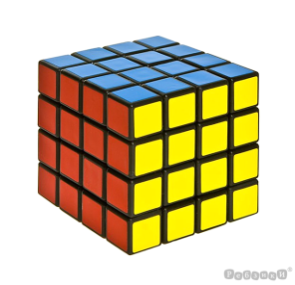 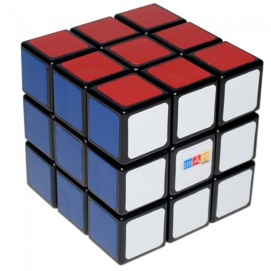 Square Cube 2x2x4
Super Square-1
Fisher's Cube
Void Cube
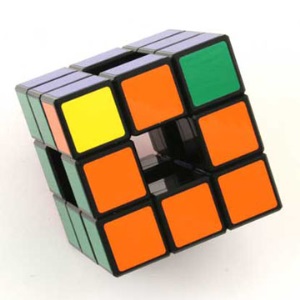 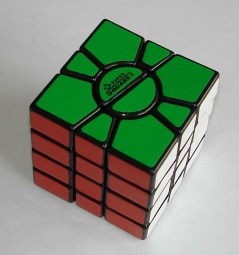 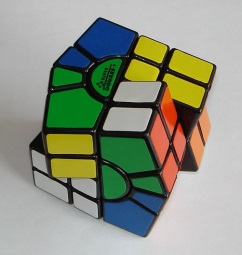 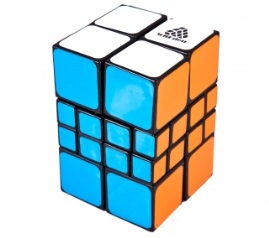 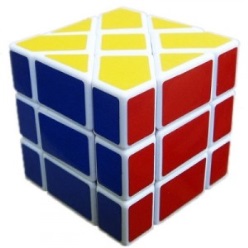 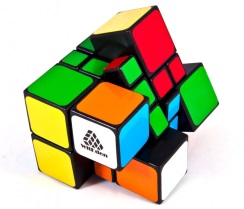 Pyraminx
Mirror Cube
Megaminx
Rubik's 360
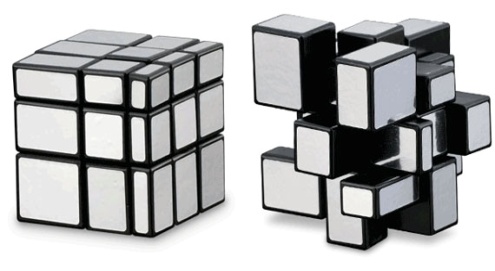 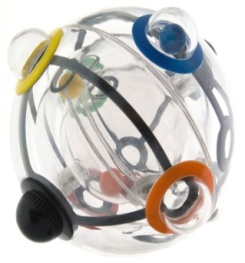 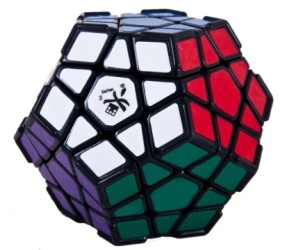 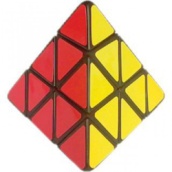 Кубик Рубика в повседневной жизни
Кубик Рубика вдохновляет на создание новых оригинальных предметов быта: часы, блокнот, комод, MP3-плеер, лампа, сумка, гигантский торт, чашка и м.д.
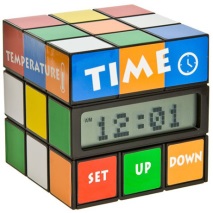 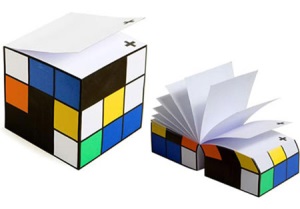 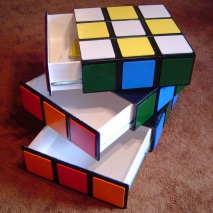 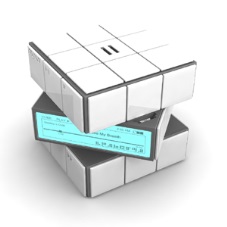 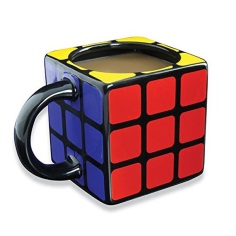 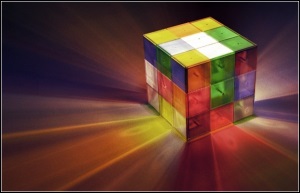 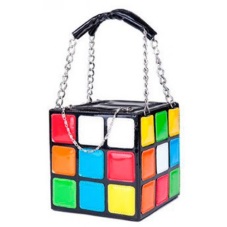 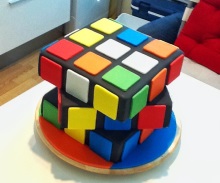 Интересные факты
-Число всех достижимых различных состояний кубика Рубика 3x3x3 с учётом различных положений центральных квадратов равно 88 580 102 706 155 225 088 000 состояний.(88 секстиллионов 580 квинтиллионов 102 квадриллиона 706 триллионов 155 миллиарда 225 миллиона 088 тысяч)
 -Житель Финляндии Ансси Ванхала собрал кубик Рубика ногами за 36,72 секунды.
 -В 1980 году, когда головоломка была максимально популярной, её крутил каждый пятый из жителей нашей планеты, в те годы население планеты составляло примерно 4,5 миллиарда. 
 -На YouTube можно найти почти 40 тысяч видео – роликов так или иначе связанных с этой головоломкой.
 -В медицине появился новый термин - синдром Рубика: от непрерывной многочасовой игры у людей сводило запястья, болели суставы.
ИСТОЧНИКИ:
1)    http://speedcubing.ru/wiki
2)   http://speedcubing.com.ua/howto/3x3sch.php
3)   https://lenta.ru/
4)   http://puzzlepedia.ru/raznovidnostirubikkube.html
5)   https://ru.wikipedia.org/wiki